PERFEKT ARBETSANSÖKAN

Finns det en modell för en perfekt arbetsansökan?

Rekommendationerna har varierat tidtals.  Nuförtiden anses det att en (perfekt) arbetsansökan ska se ut så här: Täydellinen työhakemus Ensimmäinen lause voi pilata työhakemuksen – Uravalmentaja kertoo kohta kohdalta, millaisella hakemuksella pääset haastatteluun ja mitä hakemuksessa ei kannata ikinä mainita - Hyvinvointi | HS.fi

Läs artikeln på finska och sedan instruktionerna på svenska.

 Välj ett arbete som intresserar dig. Du kan t.ex. kolla Arbetsförmedlingen.se - Arbetsförmedlingen (arbetsformedlingen.se)

3)  Skriv en perfekt arbetsansökan på 200 - 300 ord enligt instruktionerna.
[Speaker Notes: Perfekt arbetsansökan]
PERFEKT ARBETSANSÖKAN
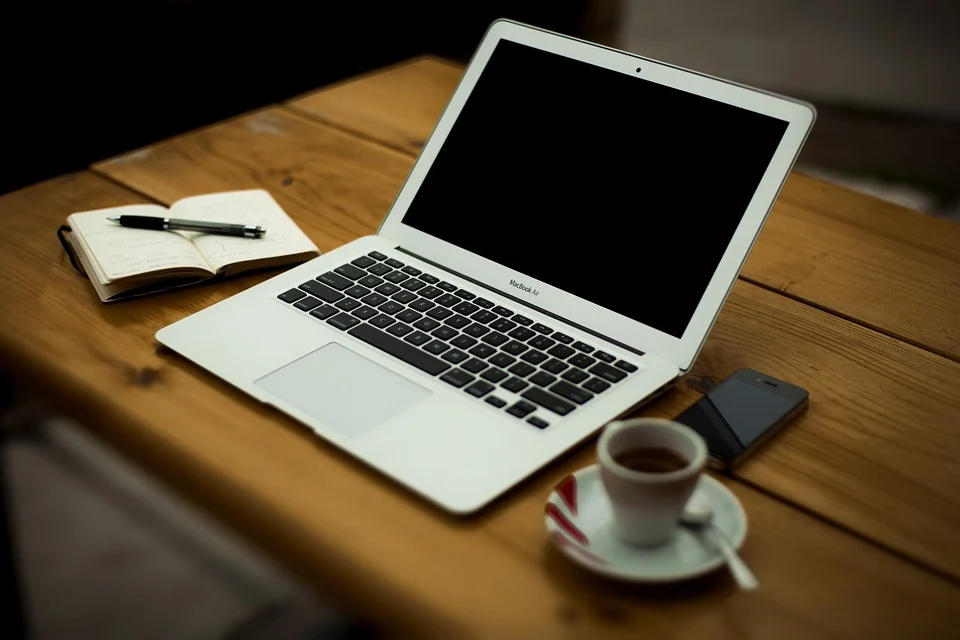 Arbetsförmedlingen.se - Arbetsförmedlingen (arbetsformedlingen.se)
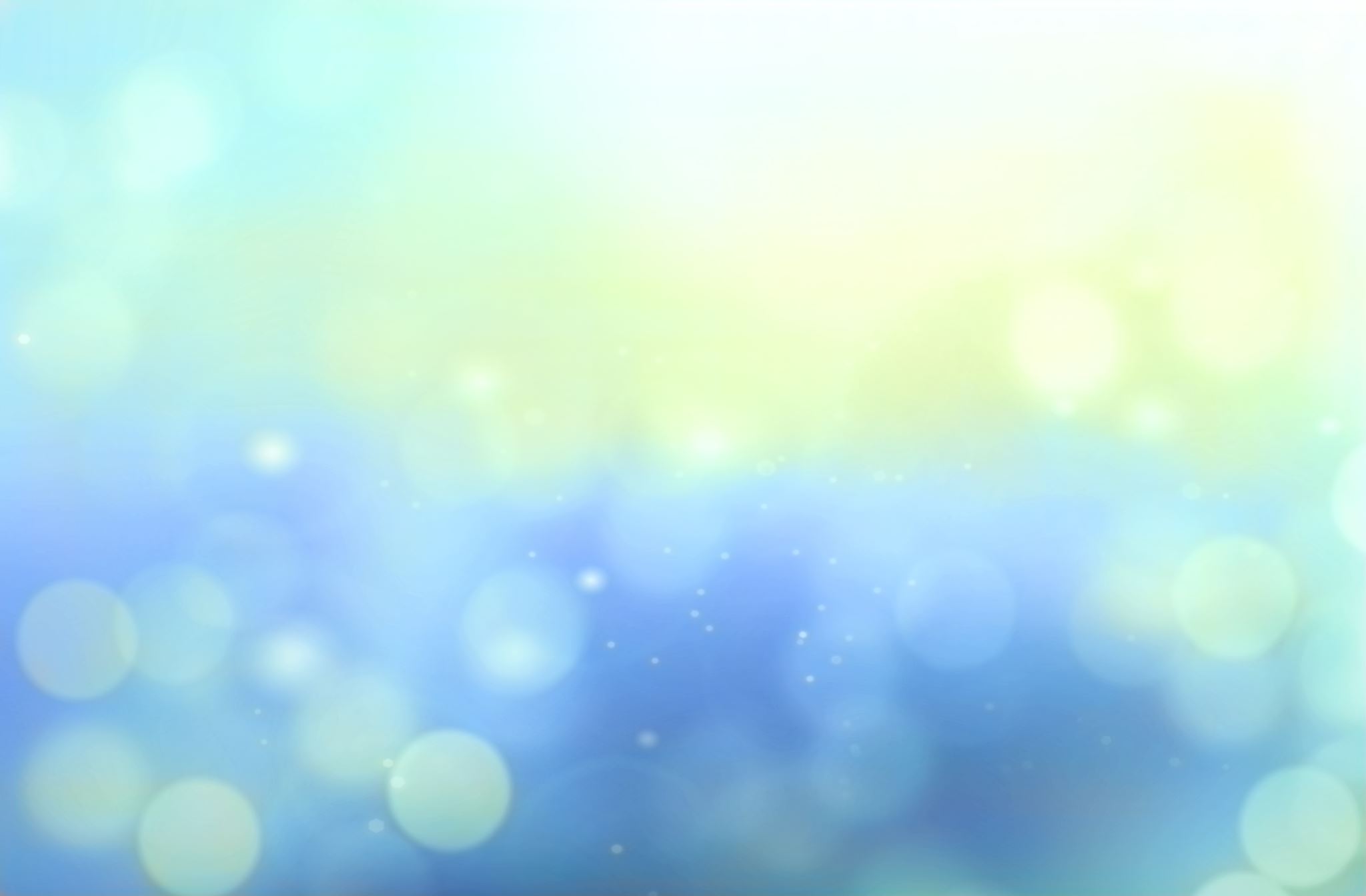 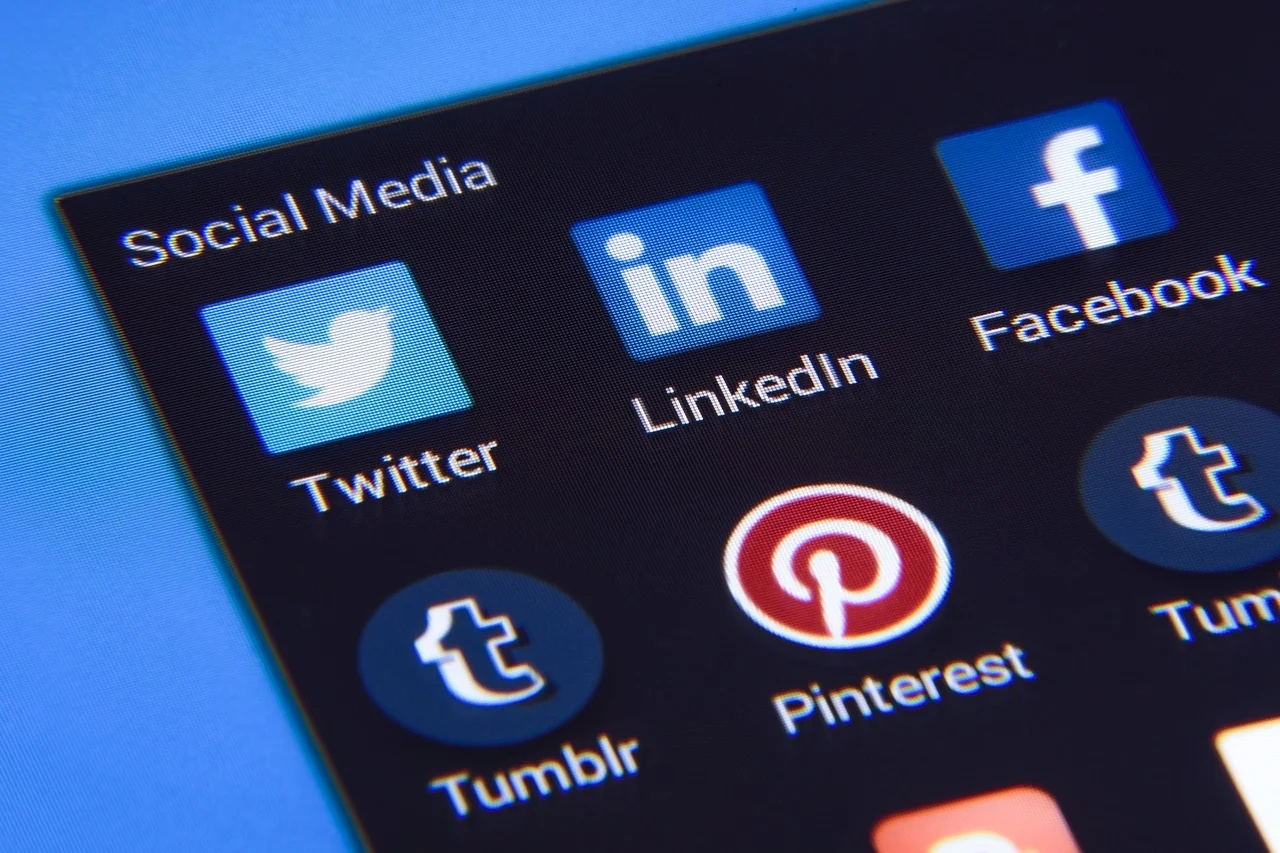 Sedan är det viktigt att du:

. Tar noga reda på företaget eller organisationen som du är intresserad av. Kolla också nätsidorna och sociala medier så att du får veta vad företaget gör och hur det berättar om sig själv.




2) FÖRSTA STYCKET 

. I första stycket ska du berätta varför du vill jobba på företaget i fråga. Tre till fyra satser räcker. Skriv inte att företaget verkar intressant för det berättar ingenting. Skriv hellre något om dina värderingar, t.ex. ”Företaget är ett familjeföretag och jag delar samma värdegrund.” 

. Det är viktigt att du motiverar dina åsikter.
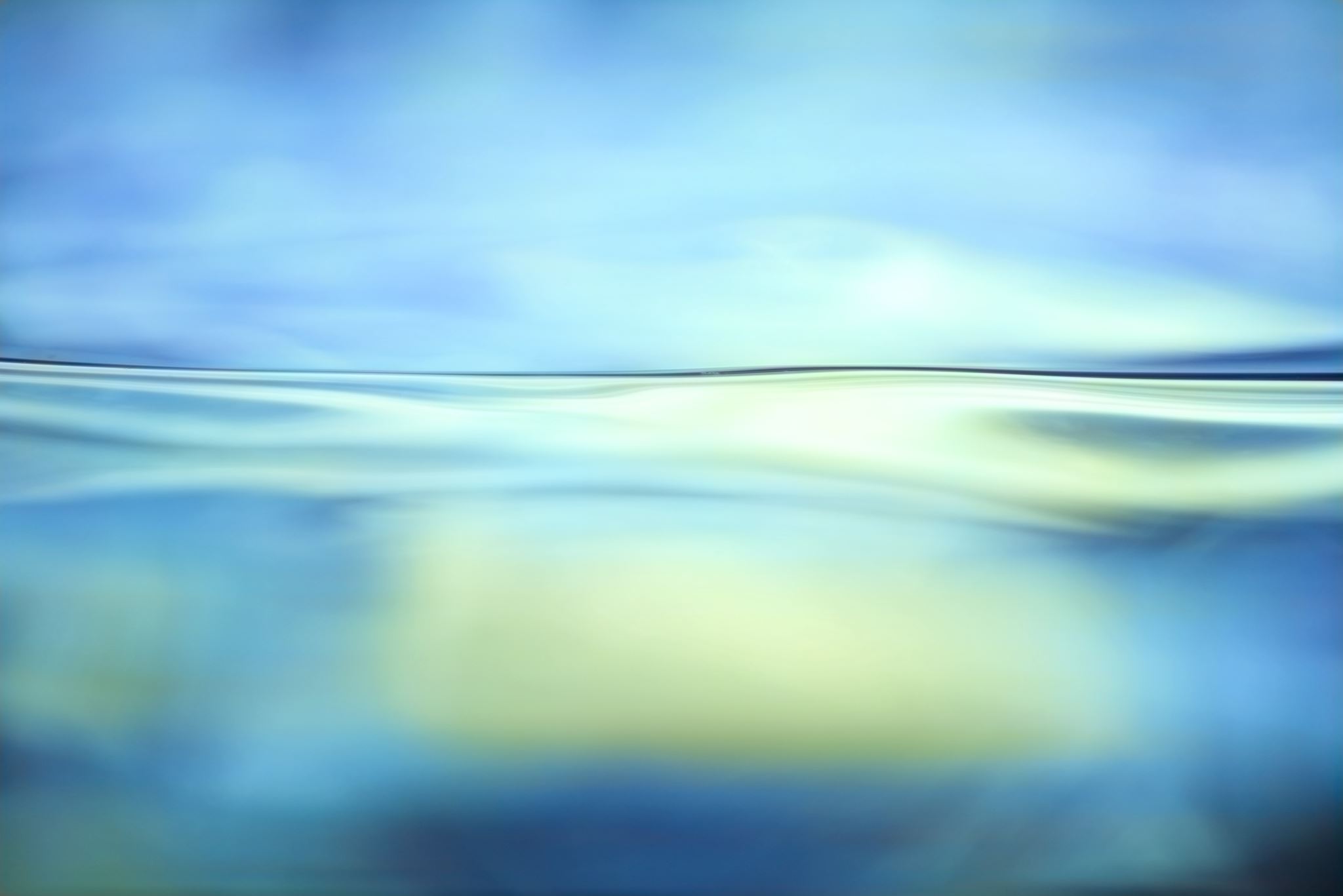 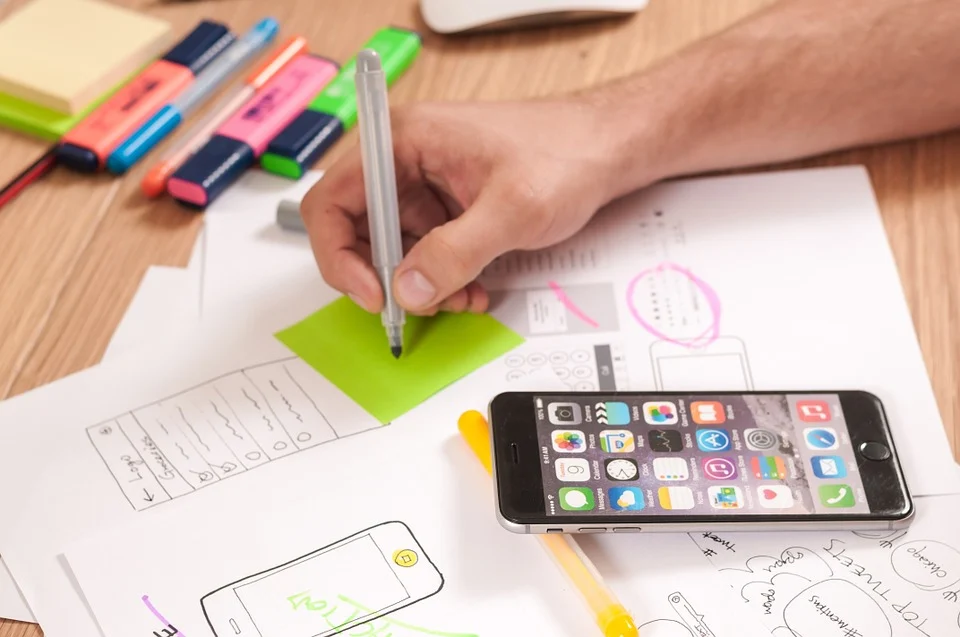 . Här måste också framkomma att du är motiverad att jobba på företaget i fråga.

. Om du endast har lite arbetserfarenhet, lönar det sig att betona att du är ivrig att lära dig nytt. Kom gärna med exempel.

. Det är väsentligt att komma ihåg att det inte är meningen att genast få en arbetsplats utan att garantera att du är en av dem som intervjuas.

. Därför är det viktigt att betona sitt kunnande och inte sina brister.
[Speaker Notes: Här måste också framkomma att du är motiverad att jobba på just detta företag.]
4) TREDJE STYCKET

. Berätta mer om dina styrkor och om dig som person.

. Berätta också om den positiv feedback som du har fått, t.ex. av din chef.

. Det lönar sig att vara sanningsenlig men att undvika beskrivningar såsom: ”Jag är samvetsgrann, omsorgsfull och jag kommer väl överens med andra.”
Dessa adjektiv förekommer i många ansökan men berättar inte mycket om sökanden.

. Försök i stället vara konkret för det är övertygande. Du kan t.ex. skriva att jag har ofta fått positiv feedback för mina sociala kunskaper såväl av mina kolleger som av min chef.

. Avsluta tredje kapitlet med att skriva varför just du är den bästa kandidaten till jobbet i fråga. En sats räcker.
[Speaker Notes: TREDJE STYCKET]
TILL SLUT

. Läs noggrant igenom din ansökan. Stämmer din arbetsansökan överens med kriterierna i ansökan? Vad krävs och önskas av dig? Vad anses vara positivt? Har du svarat på de rätta frågorna?

. Kolla sedan att du inte har använt konditional. Du ska inte skriva: Jag skulle vara intresserad, jag skulle kunna vara, jag skulle lära mig …

. Var inte för anspråkslös. Visa att du vill ha just detta jobb.





.
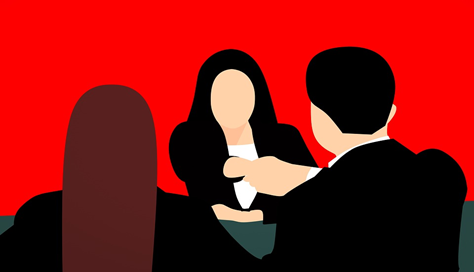 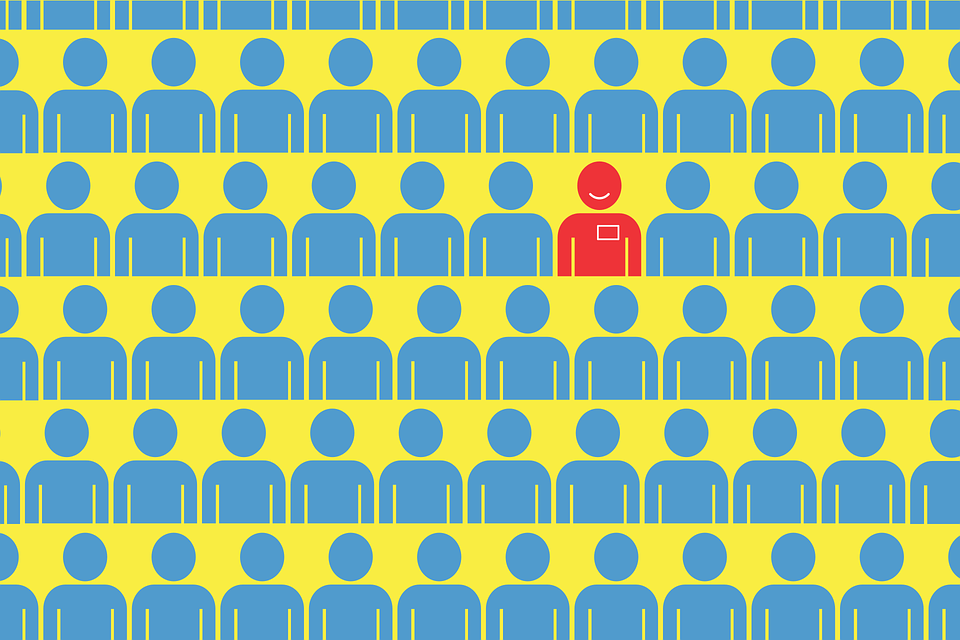 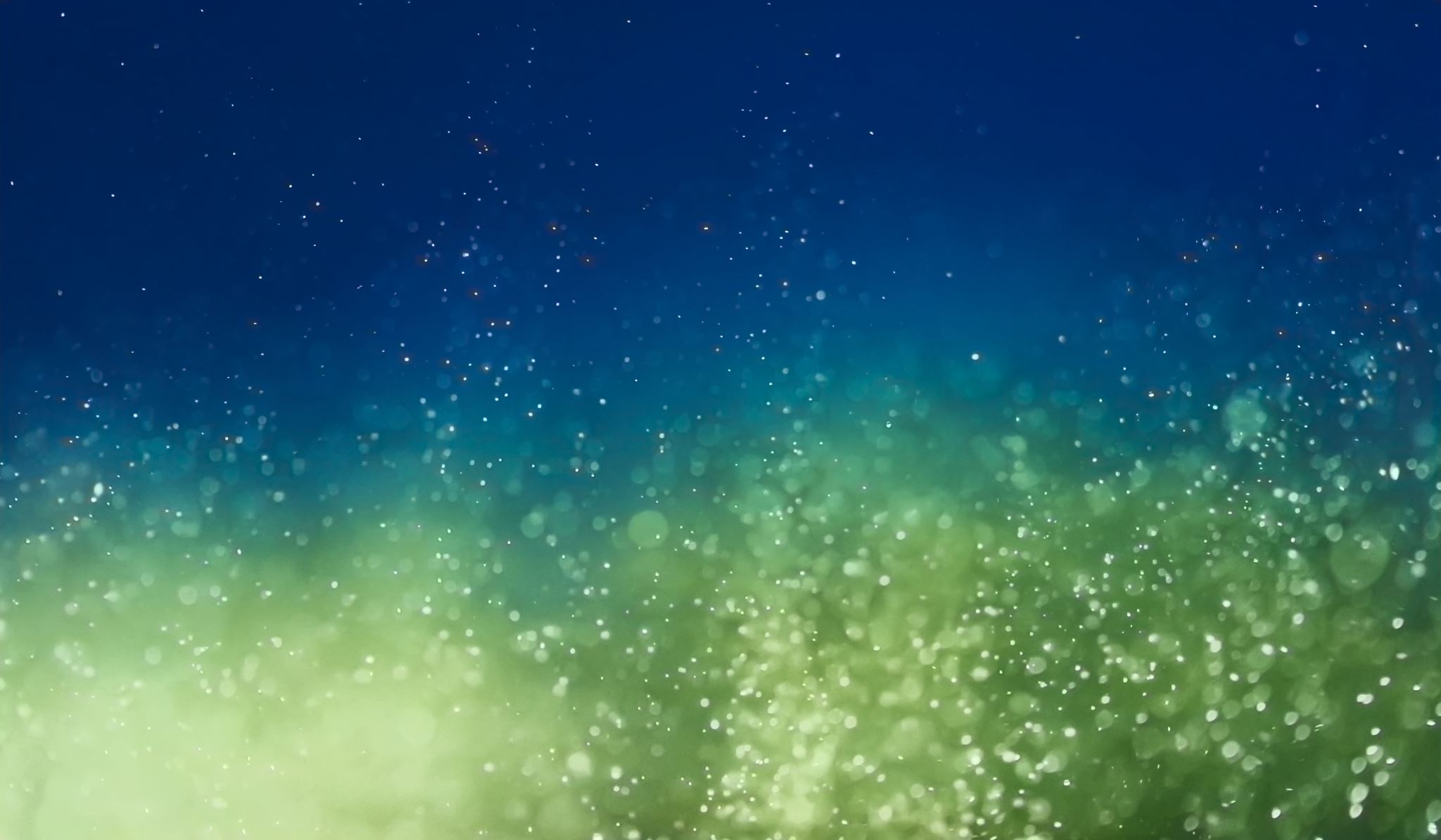 [Speaker Notes: Täydellinen työhakemus Ensimmäinen lause voi pilata työhakemuksen – Uravalmentaja kertoo kohta kohdalta, millaisella hakemuksella pääset haastatteluun ja mitä hakemuksessa ei kannata ikinä mainita - Hyvinvointi | HS.fi]